Александр Сергеевич Пушкин
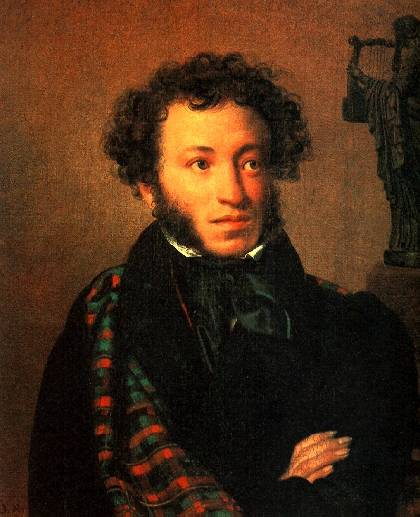 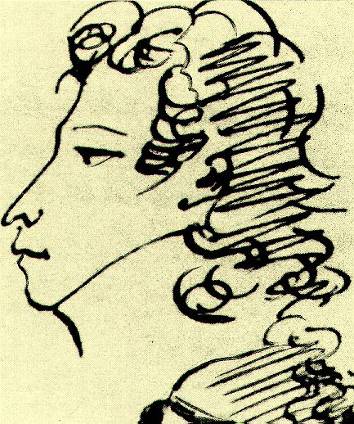 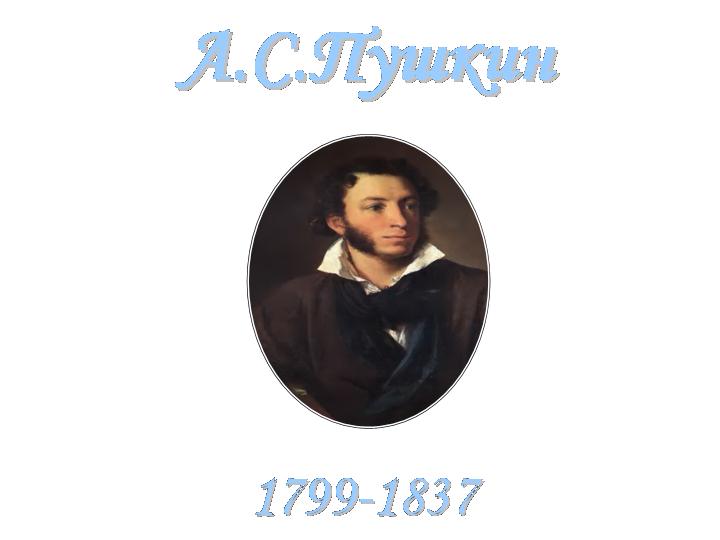 Удивительна судьба этого необыкновенного человека. Уже одно то, что в нём текла кровь великого Ганнибала – Арапа Петра Великого, говорит о его неординарности и своеобразии.
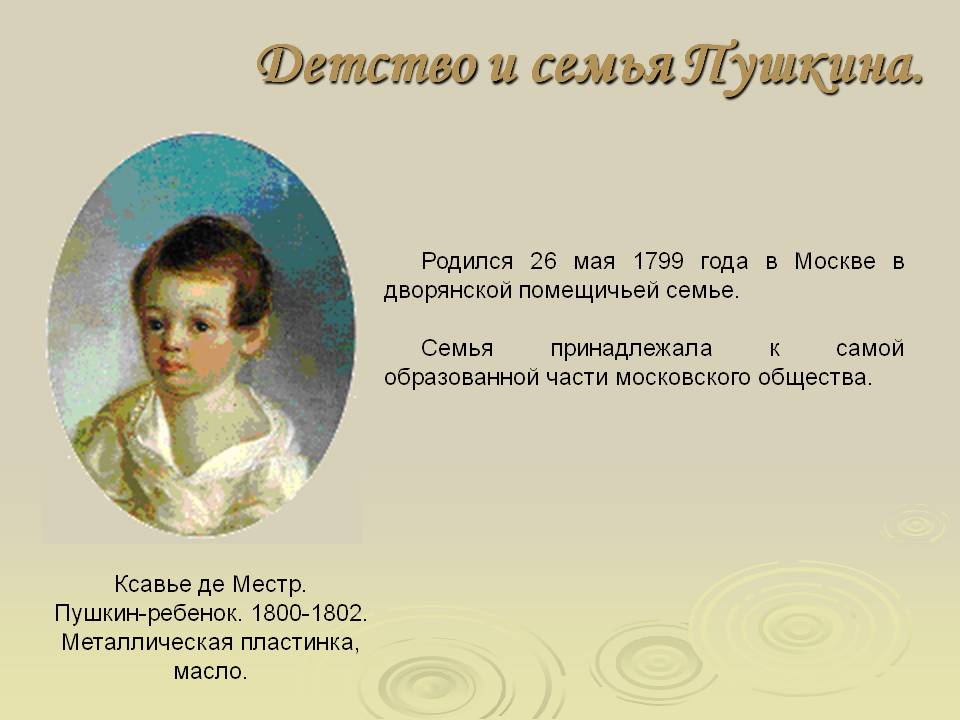 СО  СТОРОНЫ  ОТЦА  ПУШКИН  ПРИНАДЛЕЖИТ  К ДРЕВНЕМУ  ДВОРЯНСКОМУ  РОДУ, УПОМИНАЕМОМУ В  ЛЕТОПИСЯХ  СО ВРЕМЁН  ИВАНА  ГРОЗНОГО. МАТЬ  ПУШКИНА  БЫЛА  ВНУЧКОЙ  ИБРАГИМА  ГАННИБАЛА, «АРАПА  ПЕТРА  ВЕЛИКОГО».
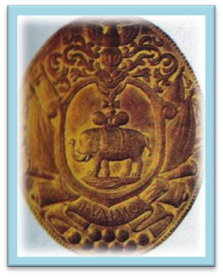 ГЕРБ  РОДА  ГАННИБАЛОВ
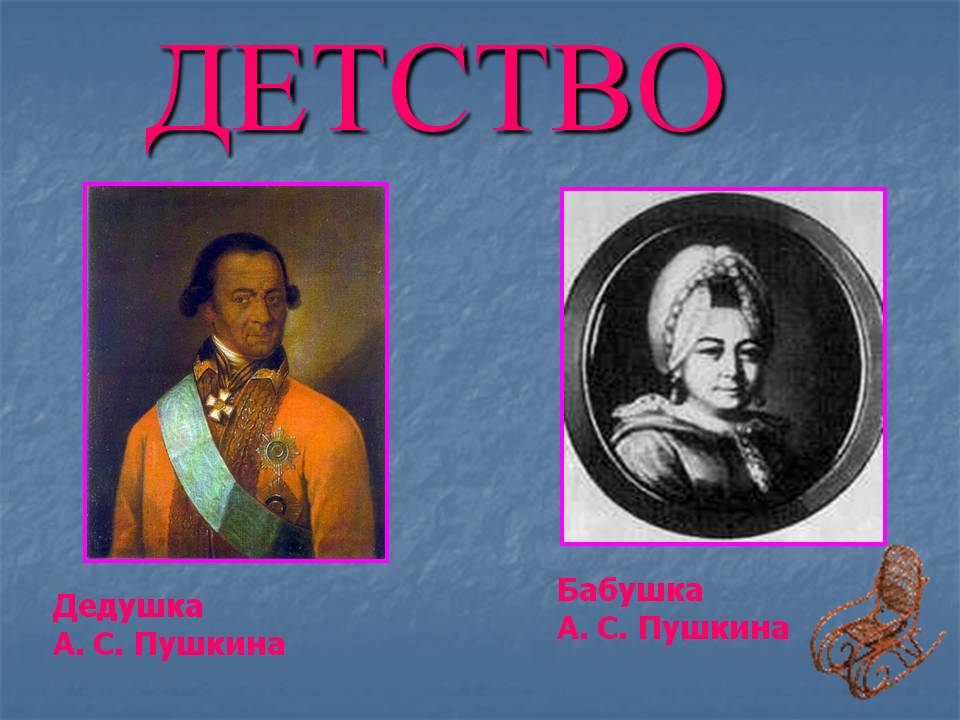 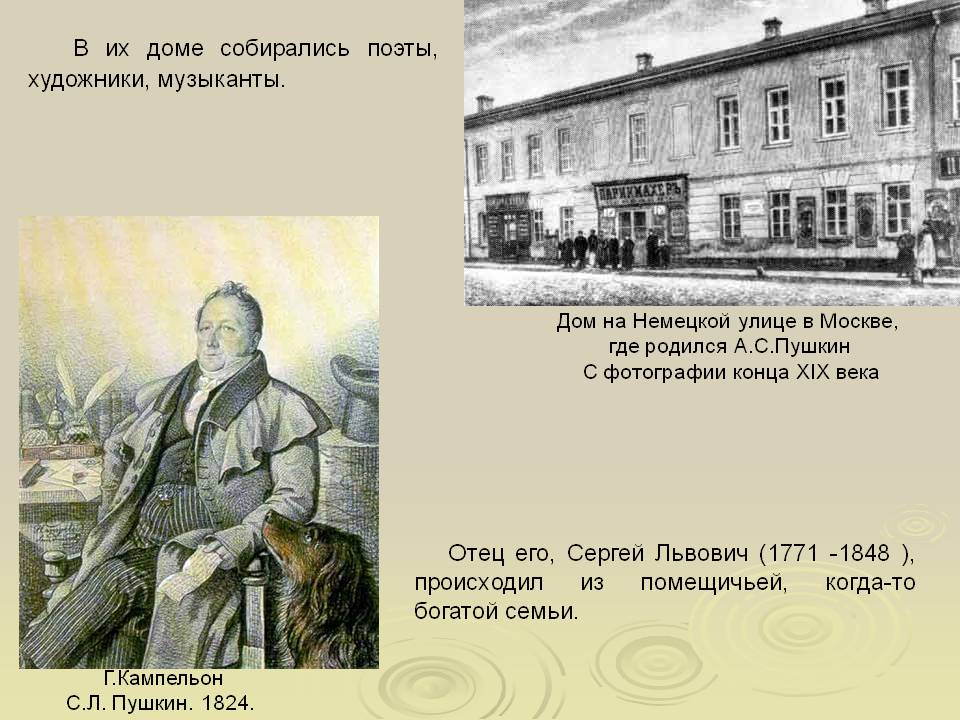 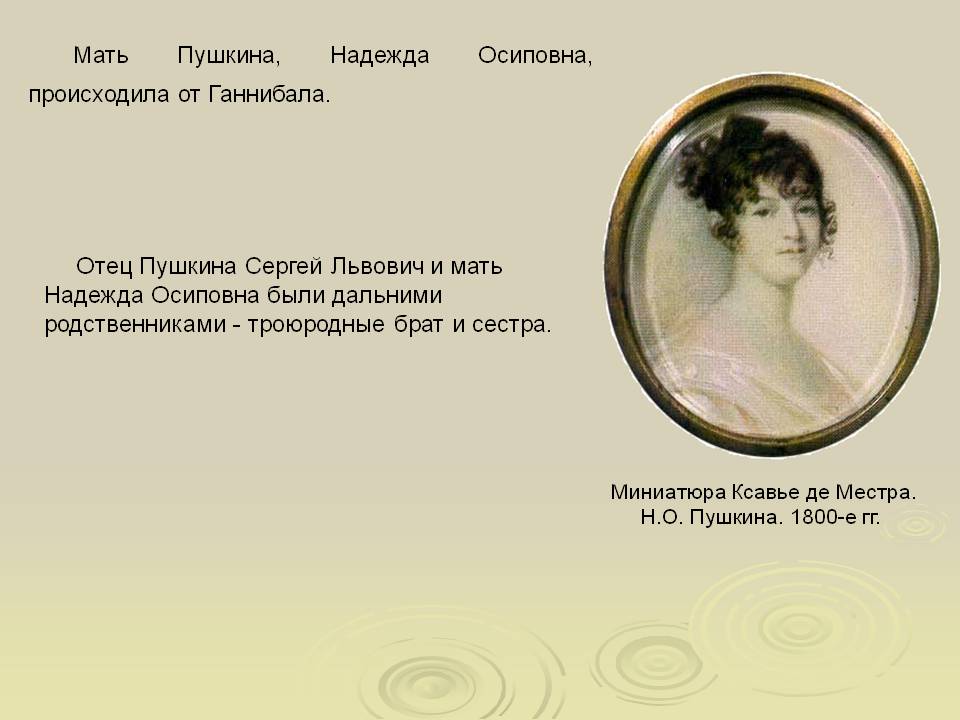 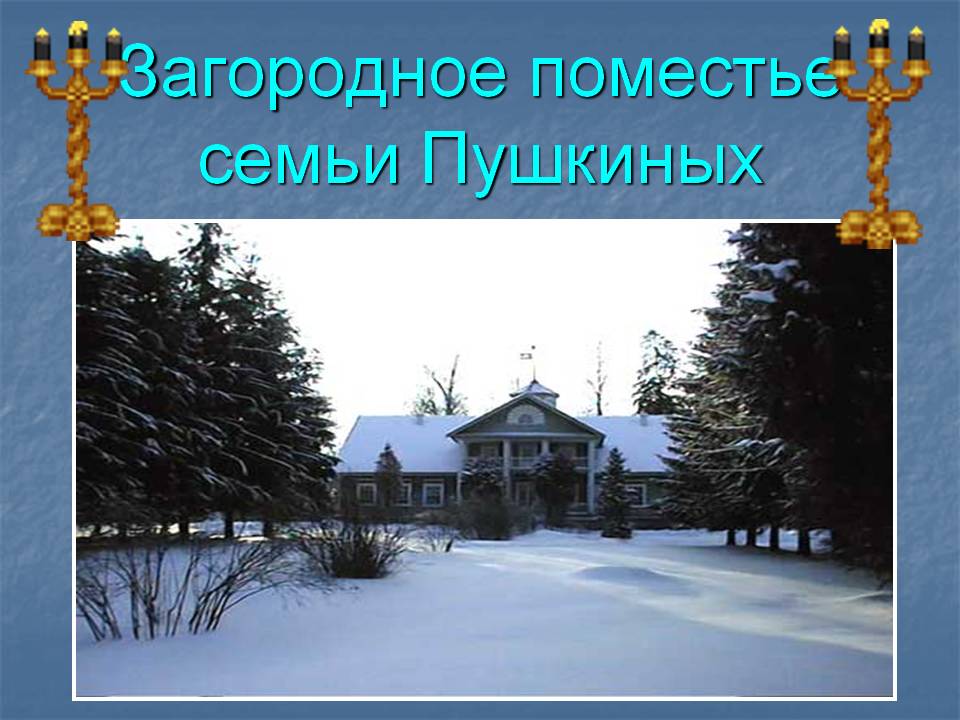 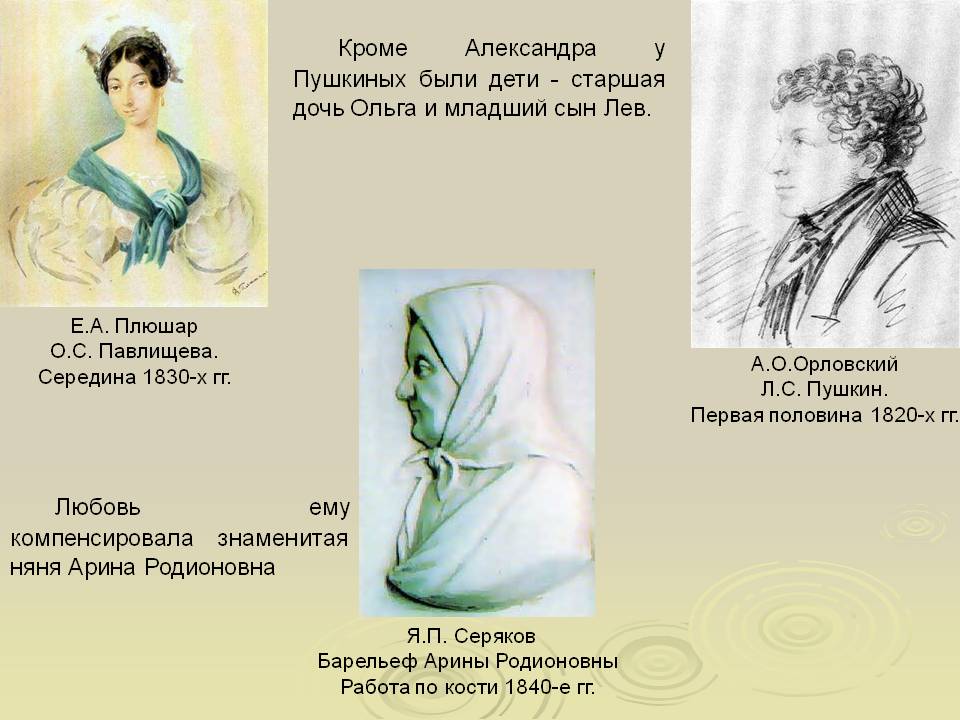 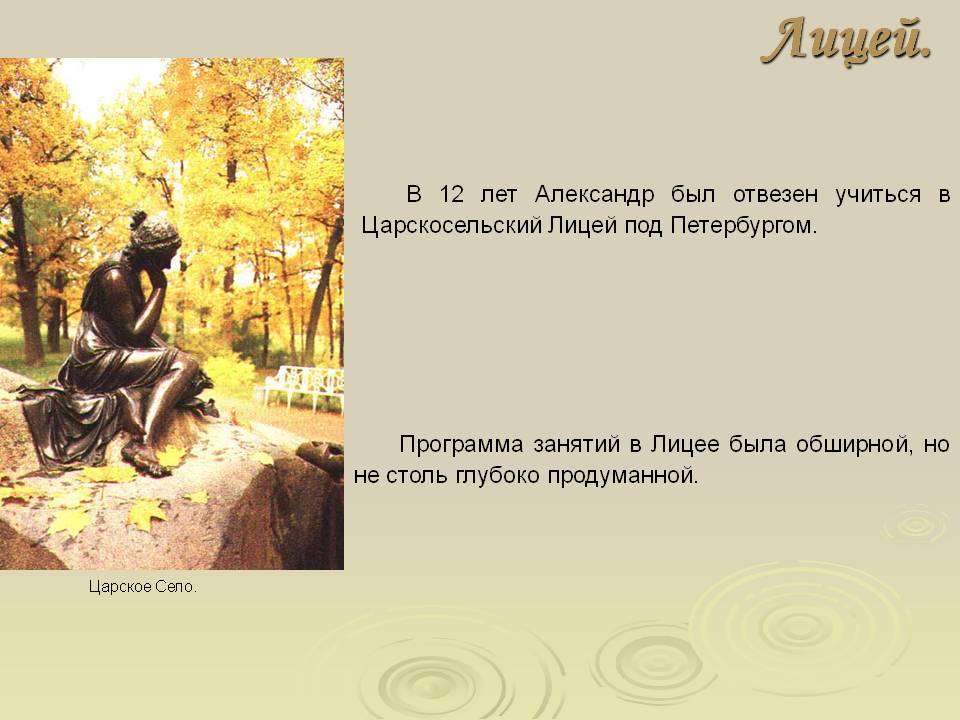 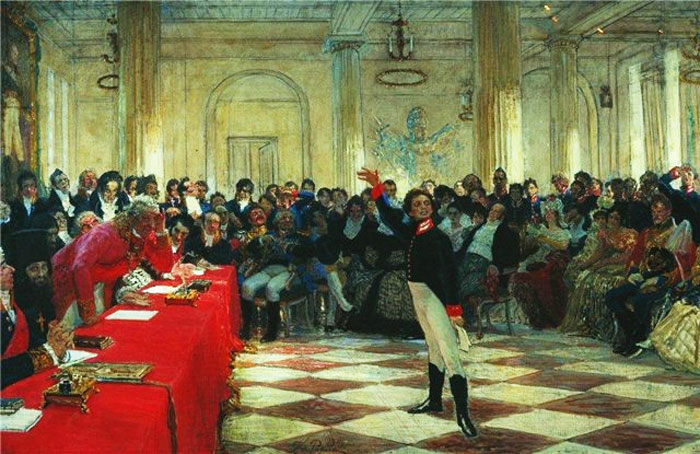 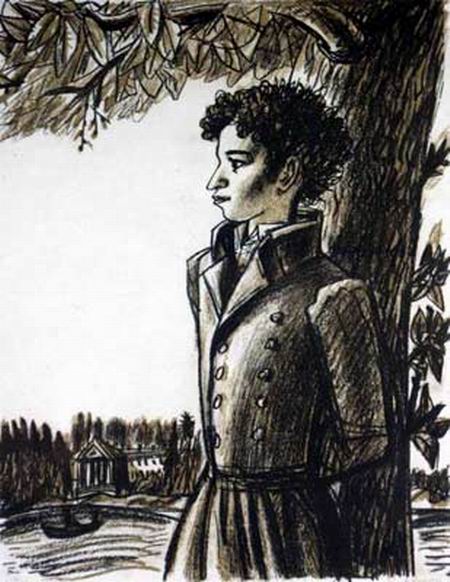 Пушкин-лицеист
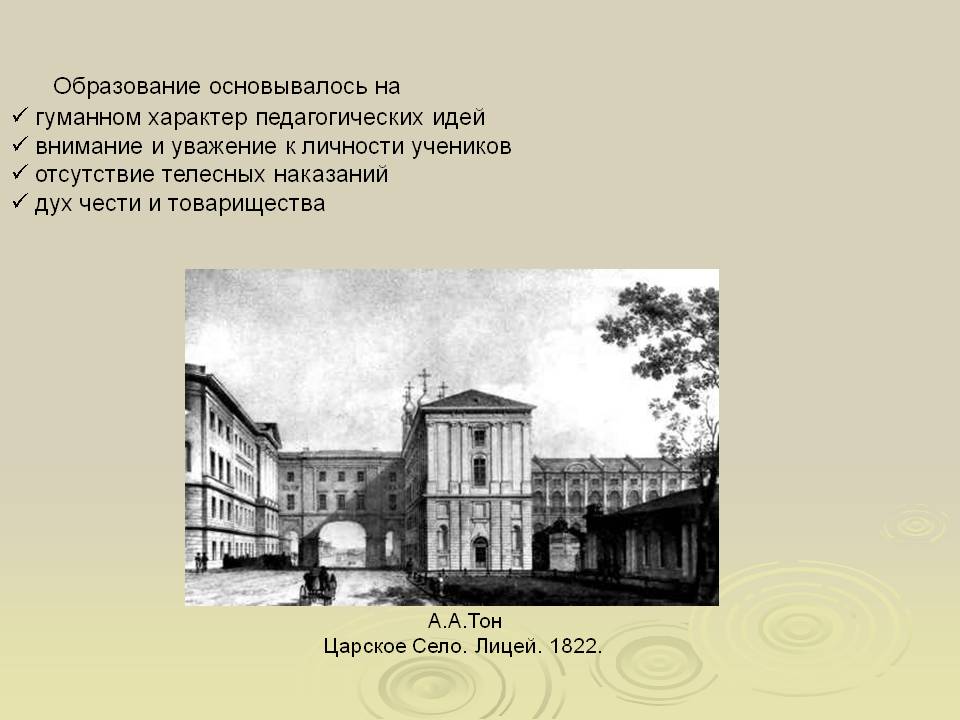 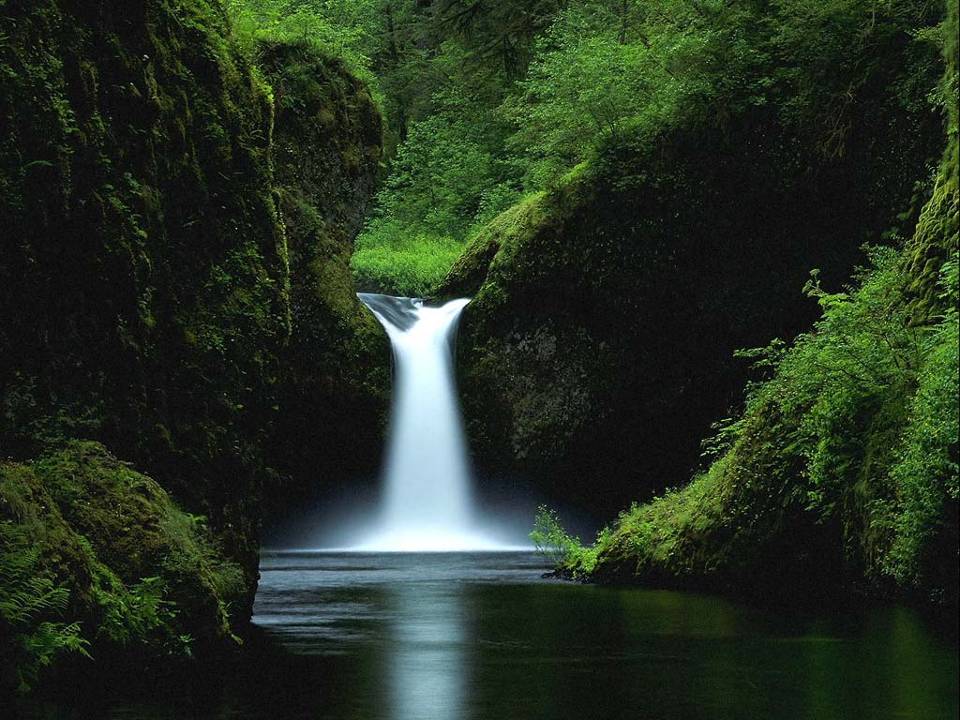 Лицейский период
В лицее Александр Сергеевич Пушкин пережил свою первую, трепетно-возвышенную любовь, которая принесла ему много страданий.
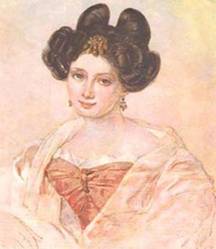 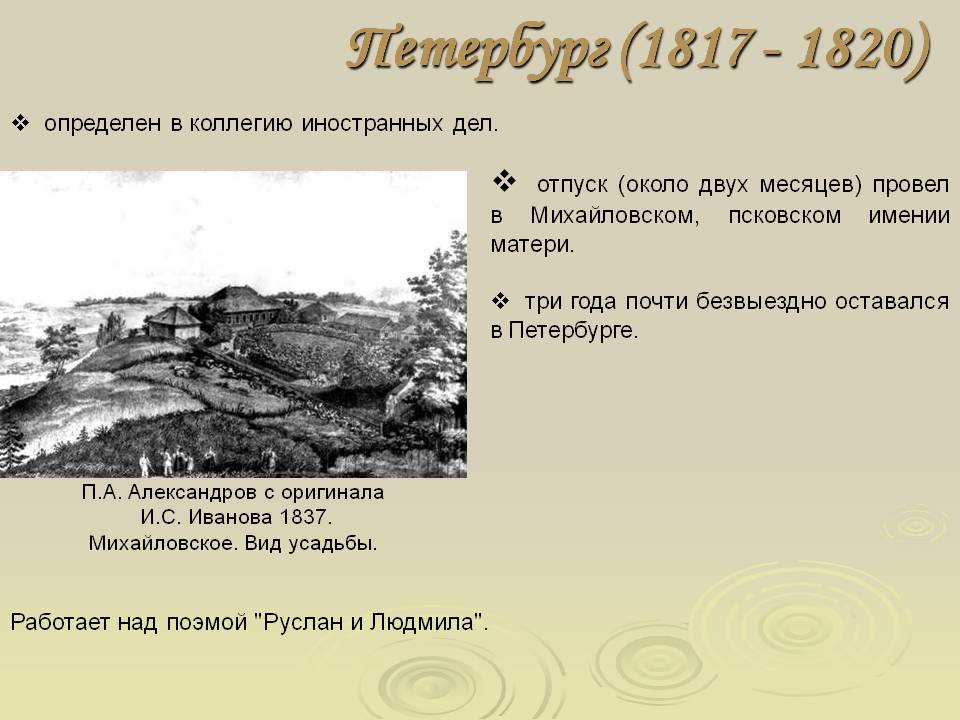 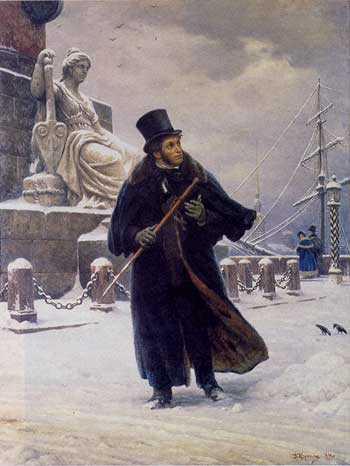 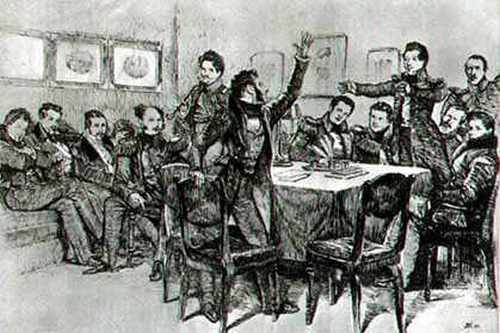 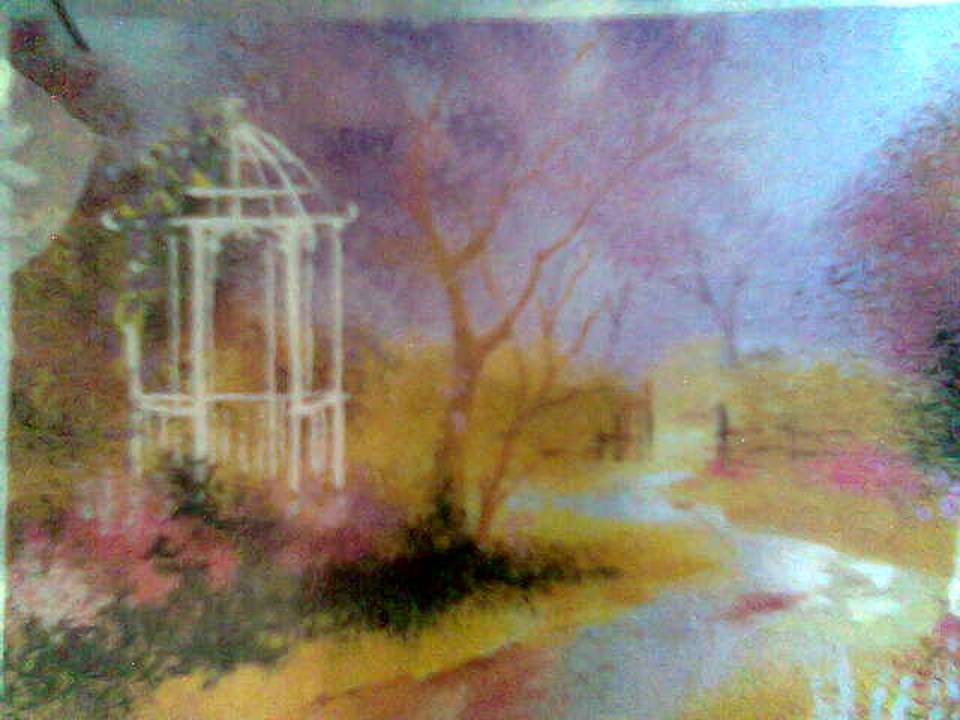 Керн Анна Петровна.
К***
Я помню чудное мгновенье:
Передо мной явилась ты, 
Как мимолетное виденье, 
Как гений чистой красоты.
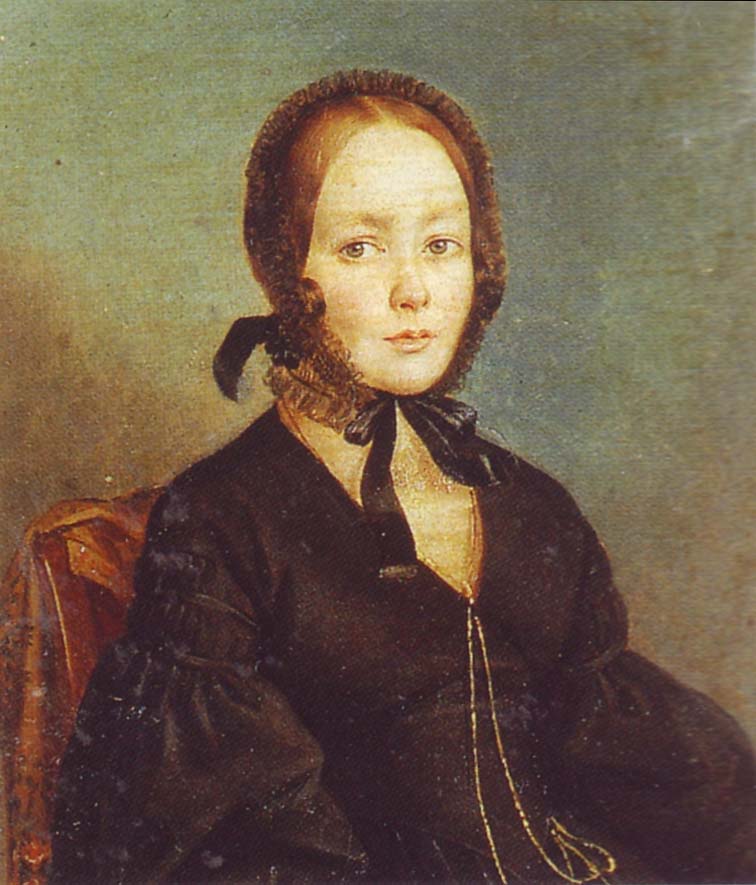 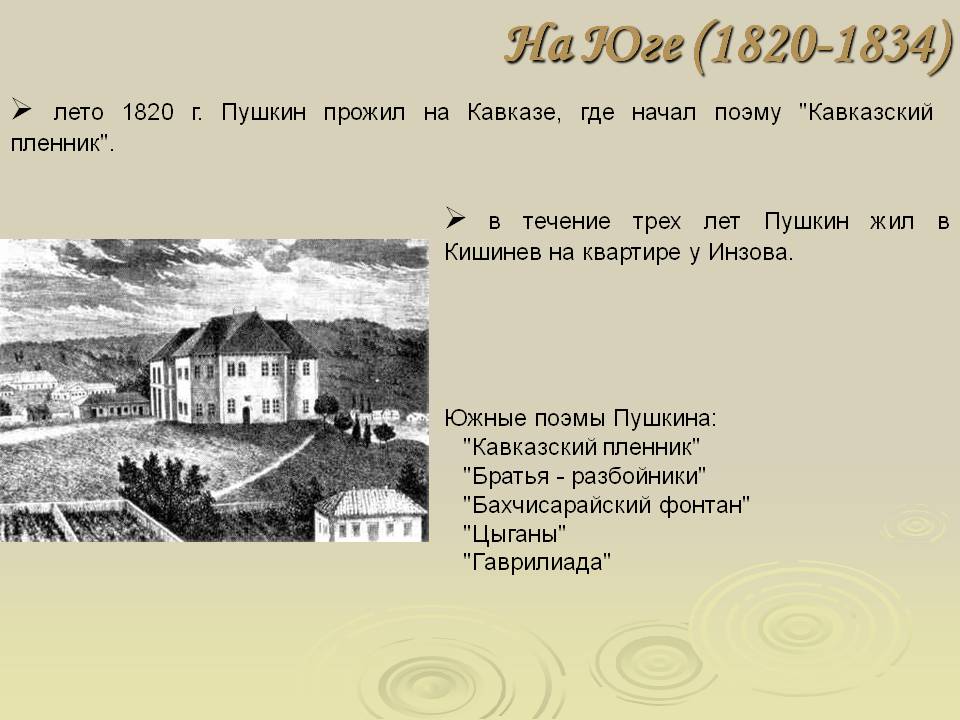 Амалия Ризнич
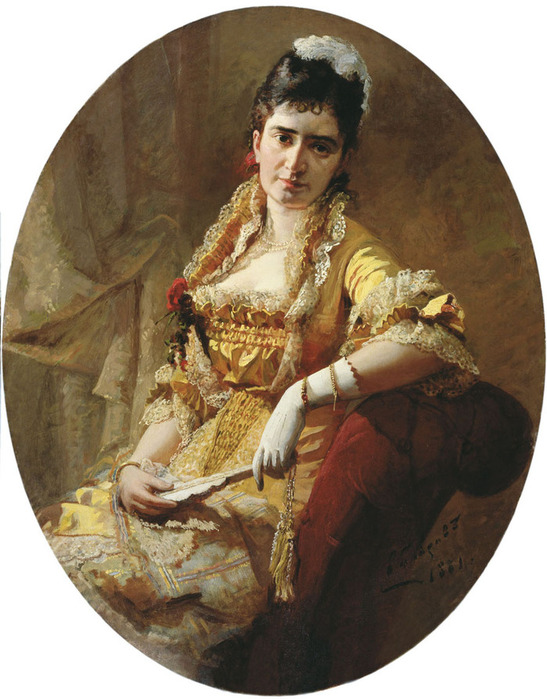 Мной овладев, мой разум омрачив,Уверена в любви моей несчастной,Не видишь ты, когда в толпе их страстной,Беседы чужд, один и молчалив,Терзаюсь я досадой одинокой...
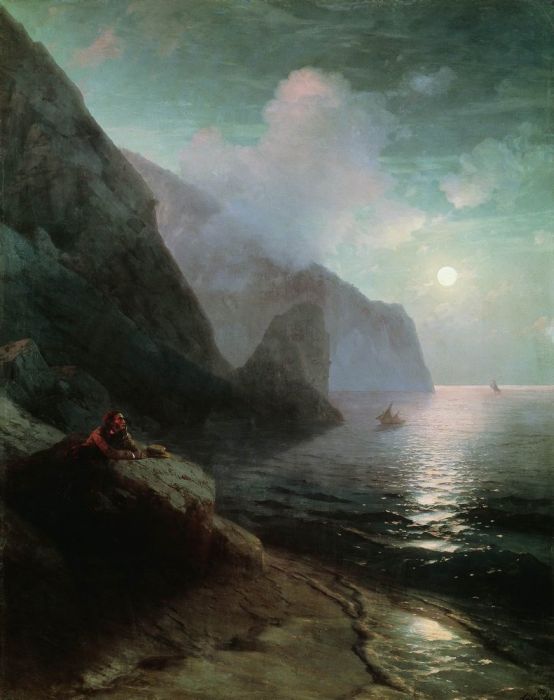 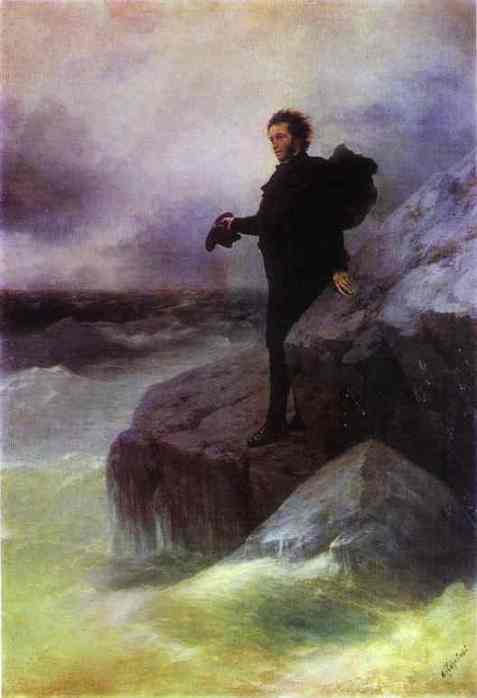 Мария Николаевна Раевская (Волконская) писала:
«Как поэт он считал своим долгом быть влюбленным во всех хорошеньких женщин и молодых девушек, с которыми он встречался. В сущности он обожал только свою музу и поэтизировал всё, что видел»
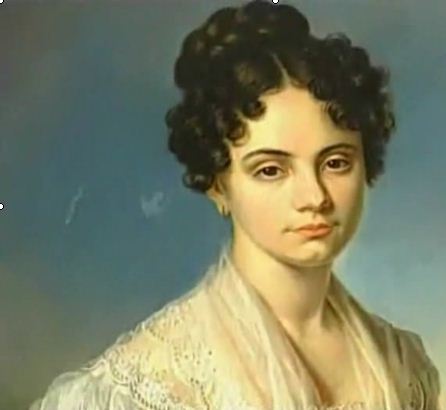 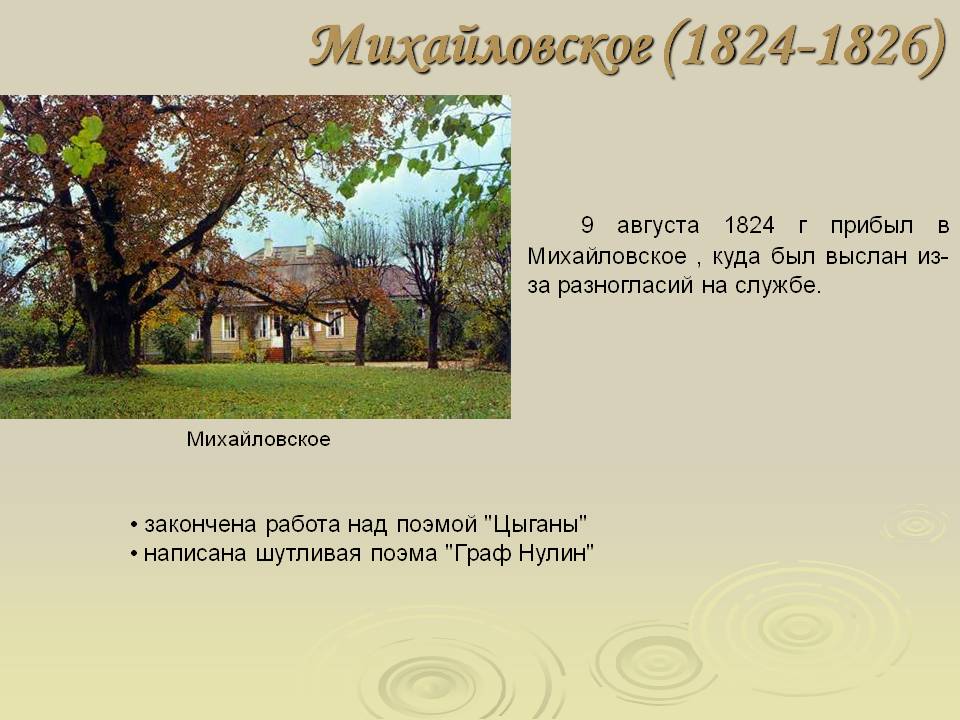 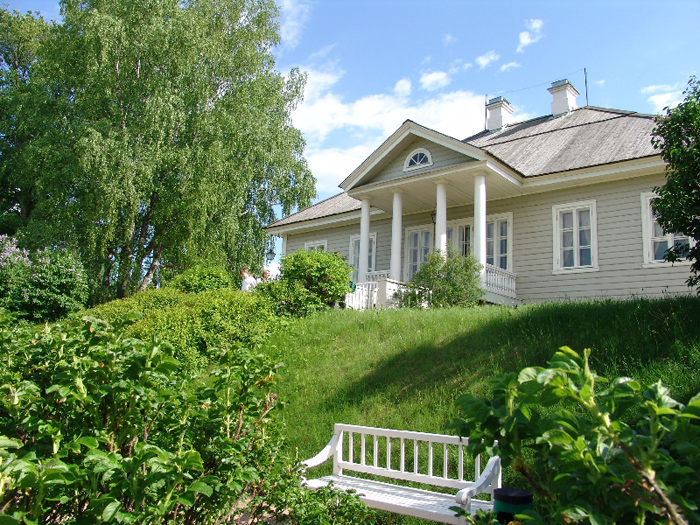 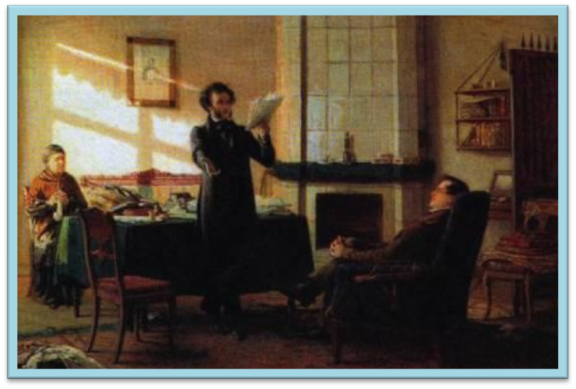 НИКОЛАЙ  ГЕ
«ПУШКИН В  
МИХАЙЛОВСКОМ»
В. БЕЛЮКИН
«ПУШКИН  В  
МИХАЙЛОВСКОМ»
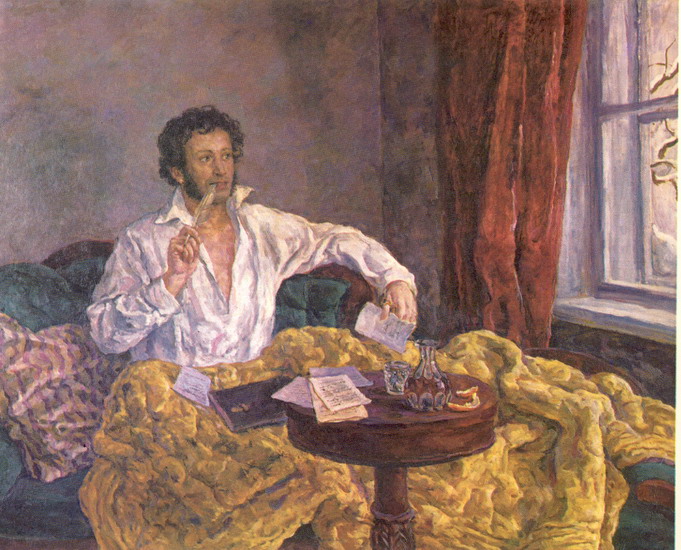 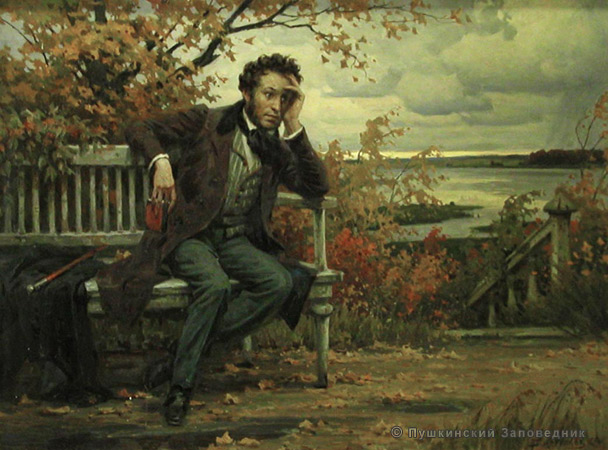 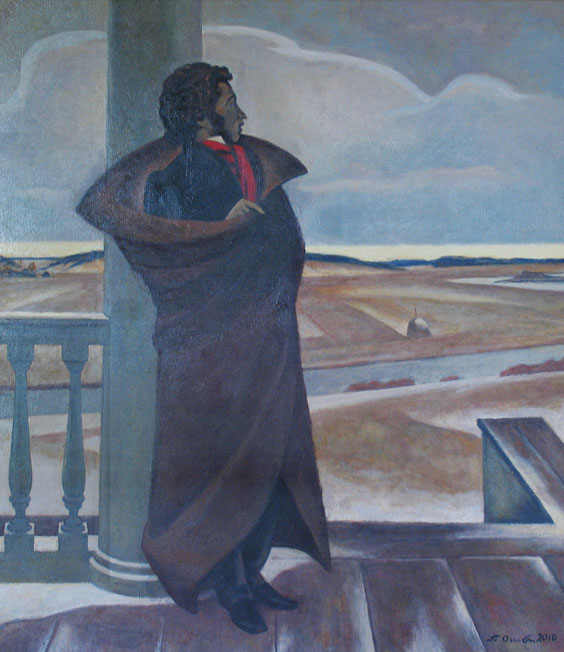 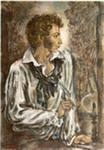 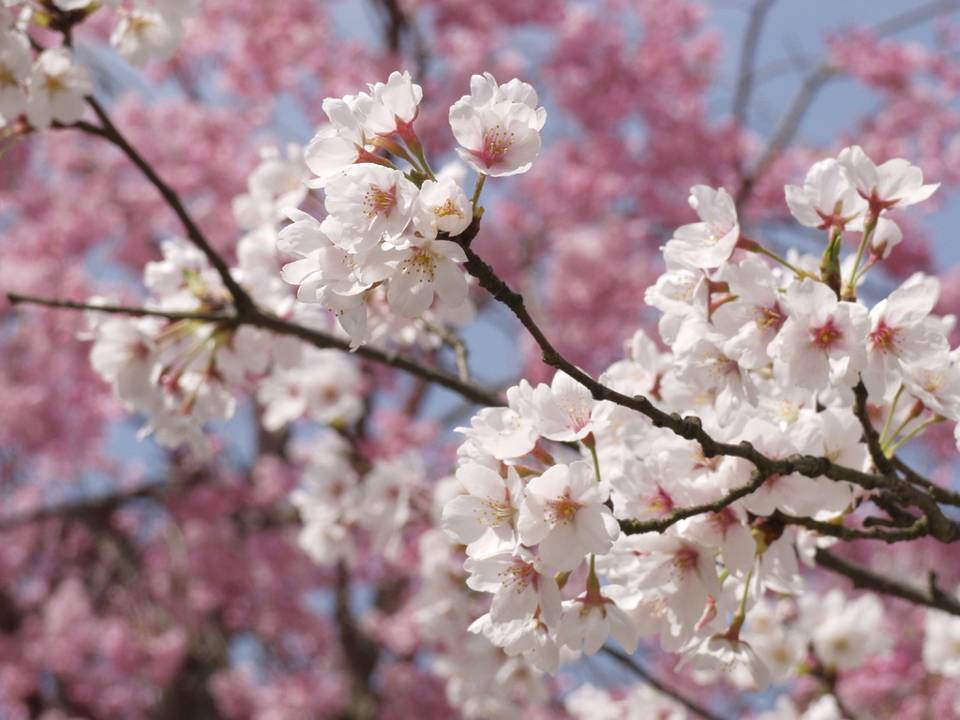 Анна Оленина
Увидев ее, влюбился.
Красавице льстило, что гений припал к ее ногам. Пушкин сделал предложение, но получил отказ.
Поэт страдал. С его – то гордостью – получить отказ!
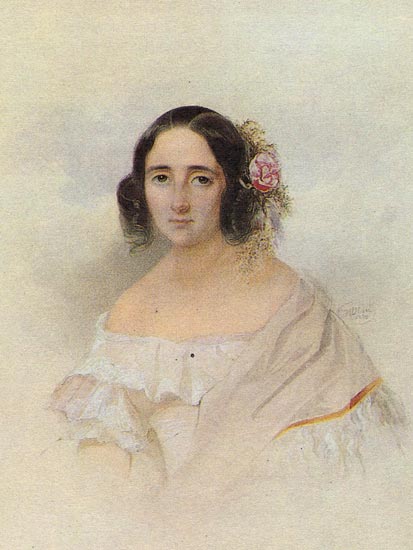 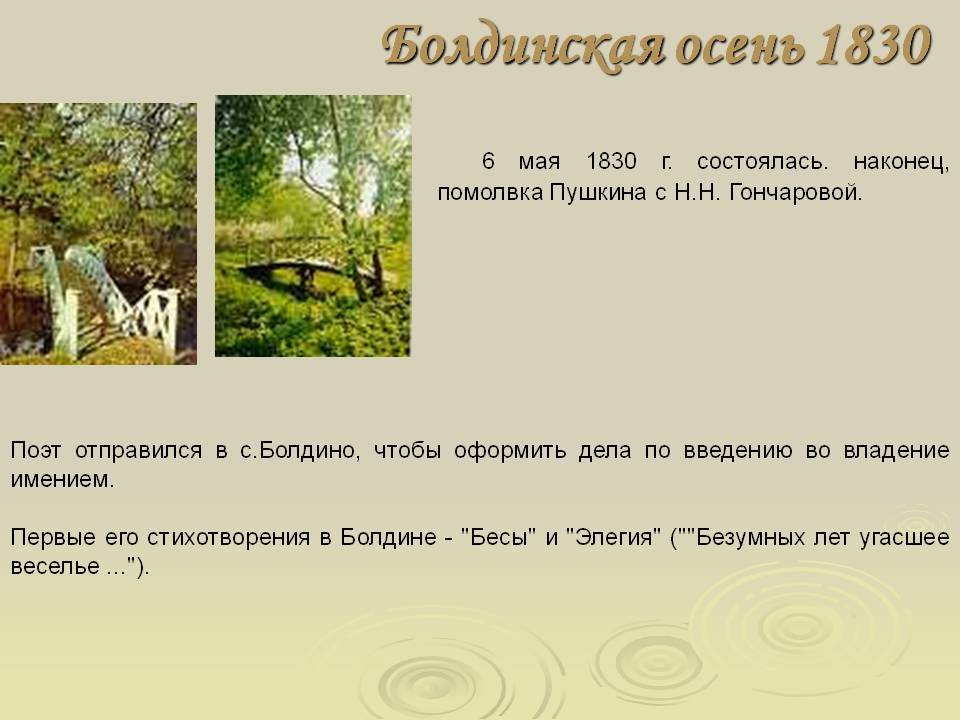 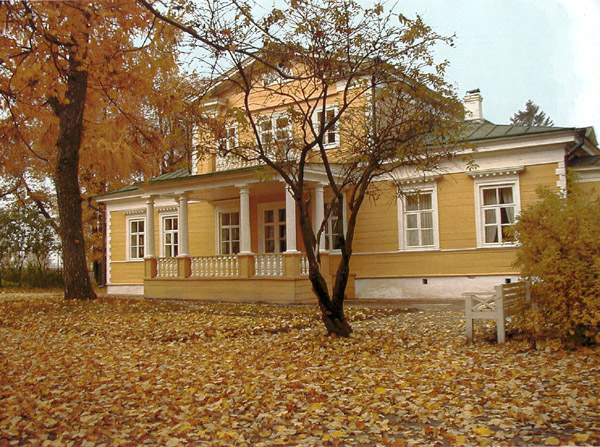 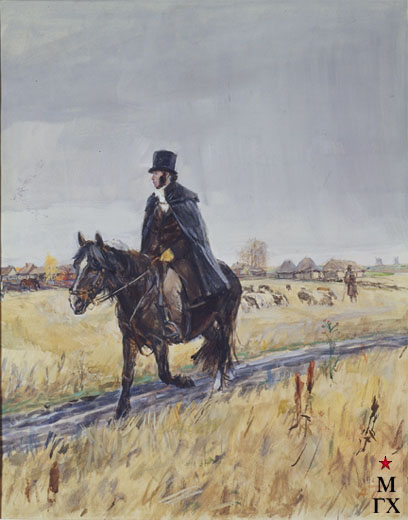 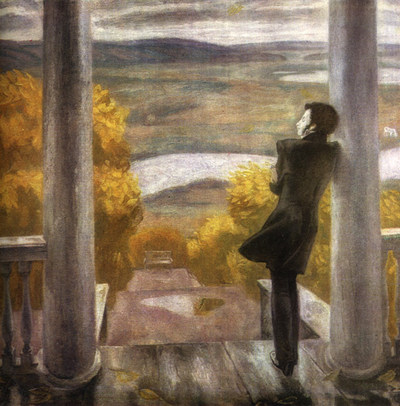 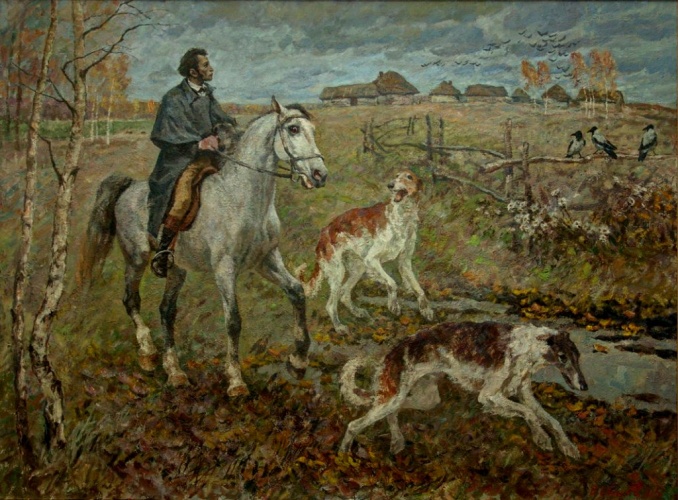 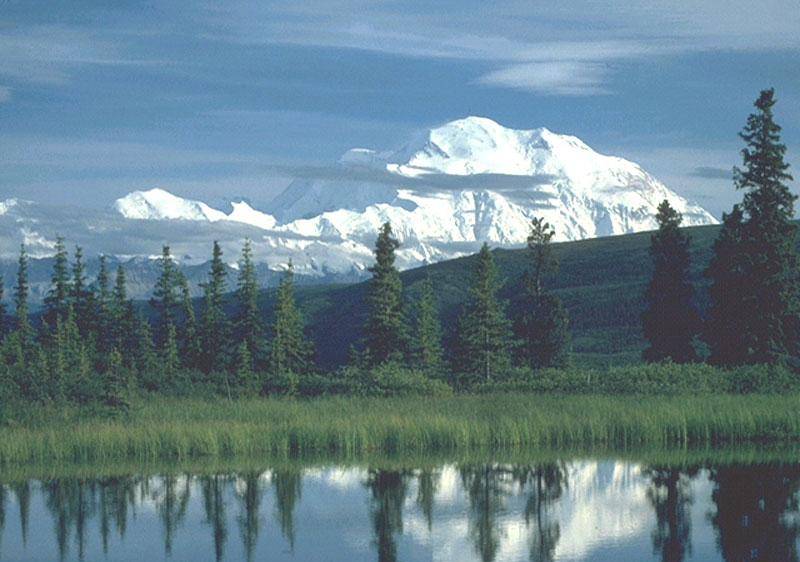 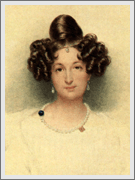 Елизавета Ксаверьевна Воронцова
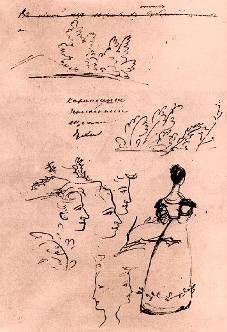 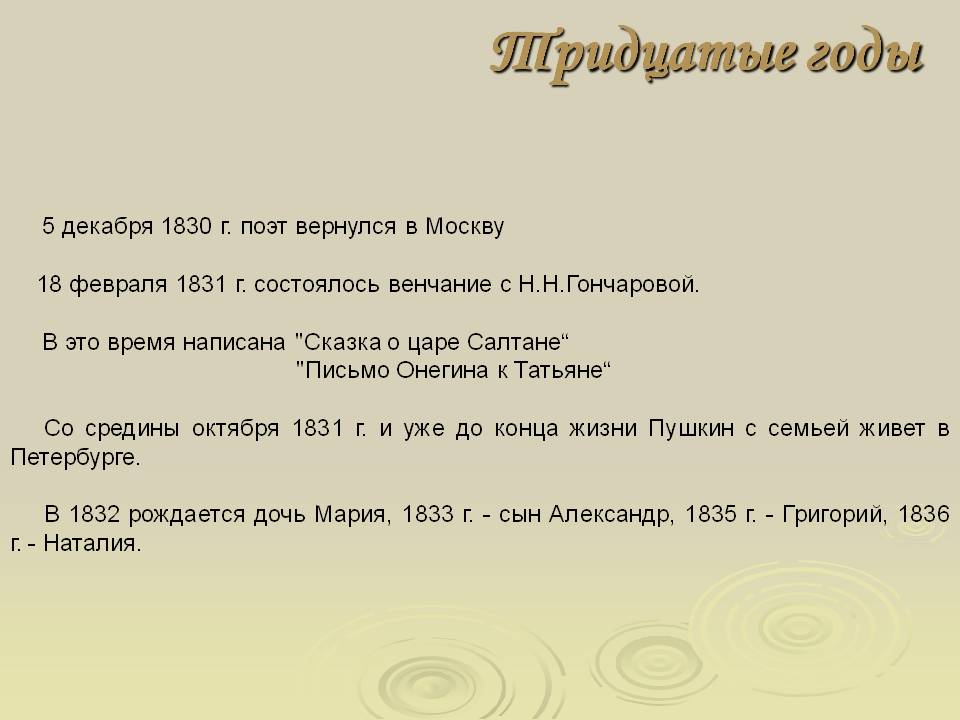 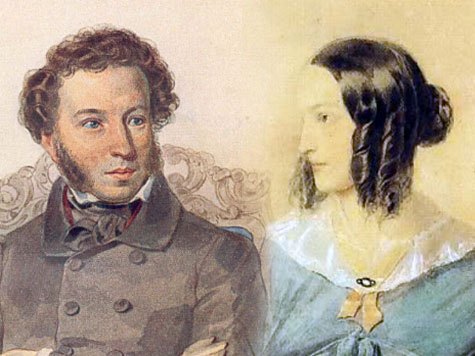 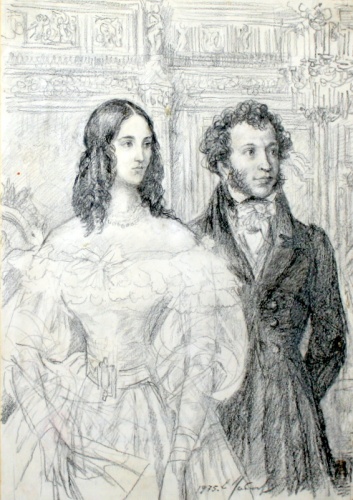 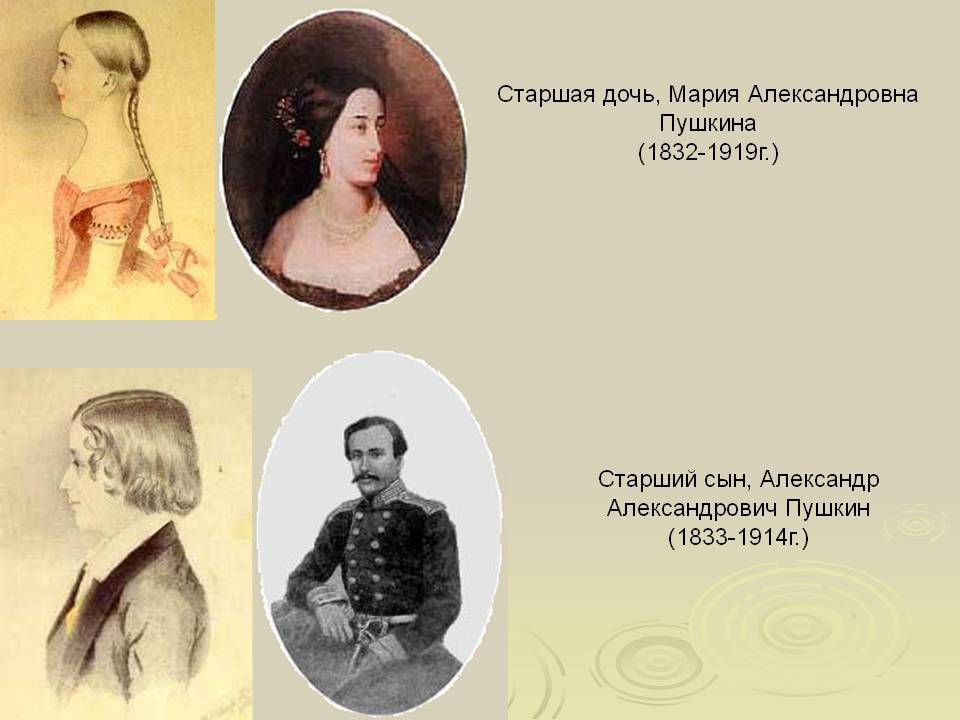 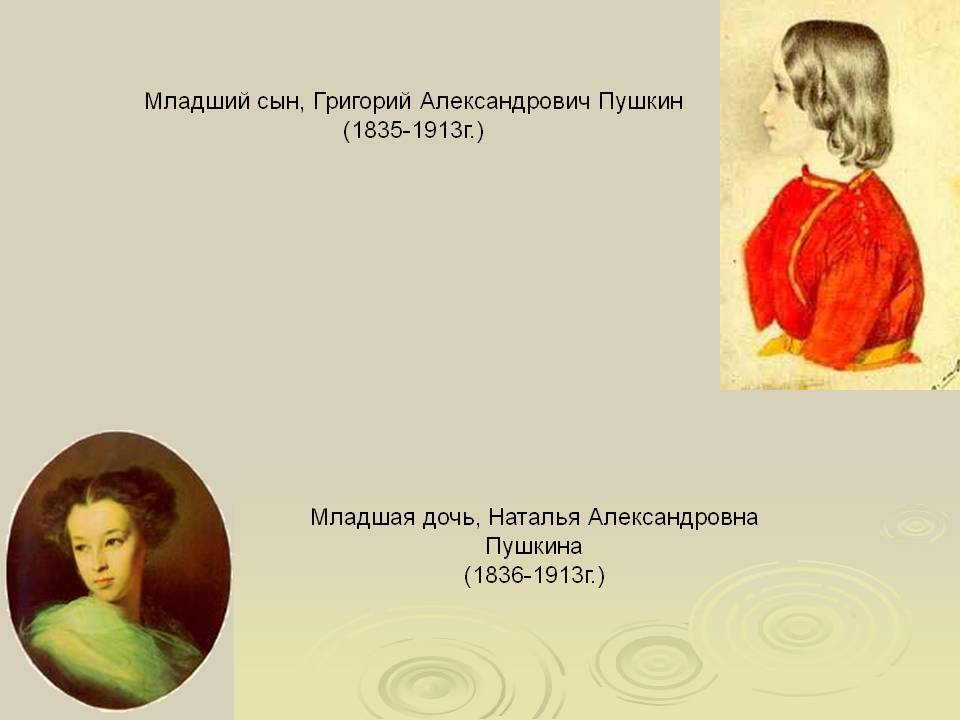 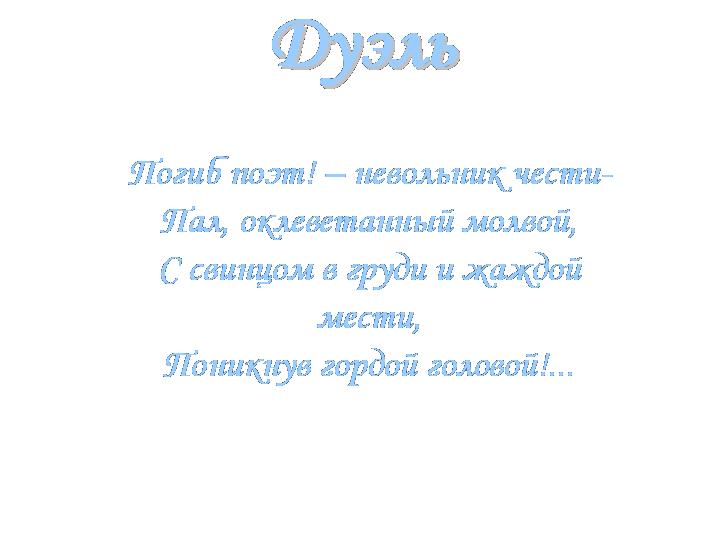 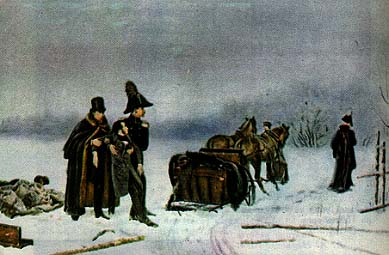 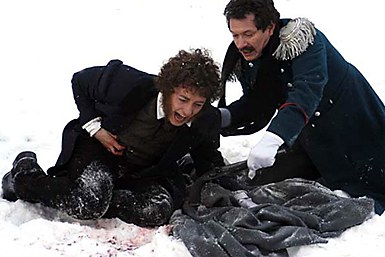 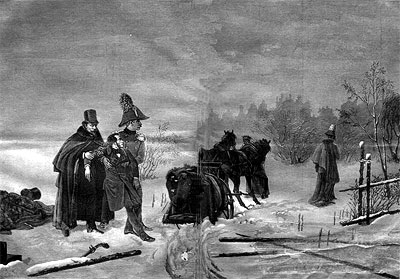 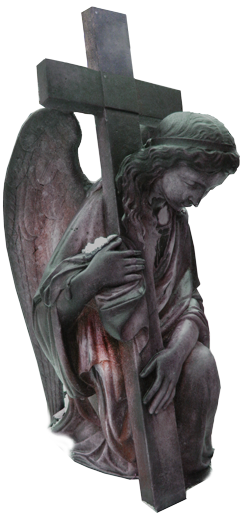 Погиб поэт!- невольник чести –

 Пал, оклеветанный молвой,

 С свинцом в груди и жаждой мести,
 
Поникнув гордой головой!..